Welcomes theEnergy Facilities Contractors Group2016 Electrical Safety Workshop
EFCOG Electrical Safety Workshop
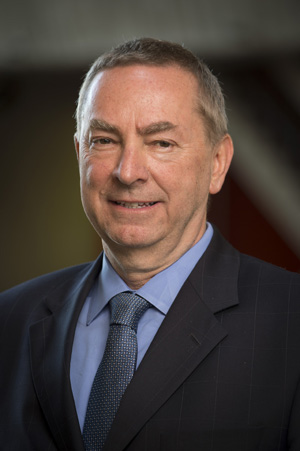 Fermilab Welcome
Nigel Lockyer, Laboratory Director
2
Nigel Lockyer | EFCOG ESW 2016 Welcome
18 July 2016
Welcome to the 2016EFCOG Electrical Safety Workshop
David E. Mertz, P. E.
18 July 2016
EFCOG Electrical Safety Workshop Overview
Plenary Sessions 
All day today and Tuesday AM - here in One West
Break this PM for CETRI presentation in Ramsey Auditorium
Working Group Breakout Sessions – all in Wilson Hall
Tuesday PM, All day Wednesday and Thursday AM
Check your badge holders for assignment
Working Group Reports - here in One West
Thursday PM
Ad hoc and executive meetings, plus Fermilab tours
Friday all Day
4
David E. Mertz | EFCOG ESW 2016 Welcome
18 July 2016
EFCOG Electrical Safety Workshop Overview
Tours require closed, low-heel footing
High heeled shoes and open toed shoes are not permitted
Sandals with socks are not OK.
Stairs must be climbed on all tours except Accelerator complex
Tour tickets are in your badge holder
We will work with you to help you get on the tours you want.
Parking
Parking around Wilson Hall is usually tight. Your efforts to carpool are appreciated.
5
David E. Mertz | EFCOG ESW 2016 Welcome
18 July 2016
EFCOG Electrical Safety Workshop Overview
As a non-conference workshop under Department of Energy policies, we are not able to offer sponsored meals or breaks.
Our cafeteria in Wilson Hall offers reasonably-priced breakfast, lunch, snacks, and beverages.
The Frontier Grill, located in the User’s Center in the Fermilab Village on the east side of the site, offers dinners Wednesday, Thursday, and Friday evenings.
Many other unique (and not-so-unique) restaurants and attractions are close by. Ask our local attendees.
Wilson Hall restrooms are located in the NE corner of this floor, either side of the Ramsey Auditorium stairs, and in the north corners of the upper floors.
6
David E. Mertz | EFCOG ESW 2016 Welcome
18 July 2016
Wilson Hall Emergency Procedures
Fire Procedures
Floor experiencing the problem and floors immediately adjacent will have the strobes activated and 3 beeps followed by voice evacuation instructions
Floors adjacent to the affected area will receive voice instructions advising personnel that an emergency exists but no action is required for their floor
Floors beyond the affected and adjacent area will not receive any emergency notification, as no action is required of the personnel occupying these floors
7
David E. Mertz | EFCOG ESW 2016 Welcome
18 July 2016
Wilson Hall Emergency Procedures
Emergency Evacuation Routes
Stair Route
East Tower use southeast stairway
West Tower use southwest stairway
Secondary Stair Route
Floors 3-5 and 7-16 traverse cross-over to opposite south stairway
Floor 6 and any floor with both stair routes blocked, exit via the north (open) stairway to the next lower level, then south to enclosed stairway.
Exit building at the ground floor stairwell doors.
Proceed to the designated assembly area - the area across the drive in front of the LINAC, Cross-Gallery, and Transfer Hall.
8
David E. Mertz | EFCOG ESW 2016 Welcome
18 July 2016
Wilson Hall Emergency Procedures
Tornado
A tornado warning is issued by the Communications Center over the Site wide Emergency Warning System (SEWS)
Descend using primary stair route
Continue down the south stairwells into the basement tornado shelter area
Designated shelter consists of the entire basement, tunnels to the Cross Gallery and Auditorium, and selected areas in the VMS area
9
David E. Mertz | EFCOG ESW 2016 Welcome
18 July 2016
Questions – Who to ask
Technical Questions
Richard Waters, EFCOG ESTG vice chair
Greg Christensen, Past Chair
Dave Mertz, Workshop Chair
Lloyd Gordon, Working Groups Chair
Facility Questions (including A/V)
Dave Mertz, Workshop Chair
Joy Pomillo, Fermilab Conference Office
Melody Saperston, Fermilab Conference Office
10
David E. Mertz | EFCOG ESW 2016 Welcome
18 July 2016